MINOTAUROV LABIRINT
Nisi odabrao strijelicu!
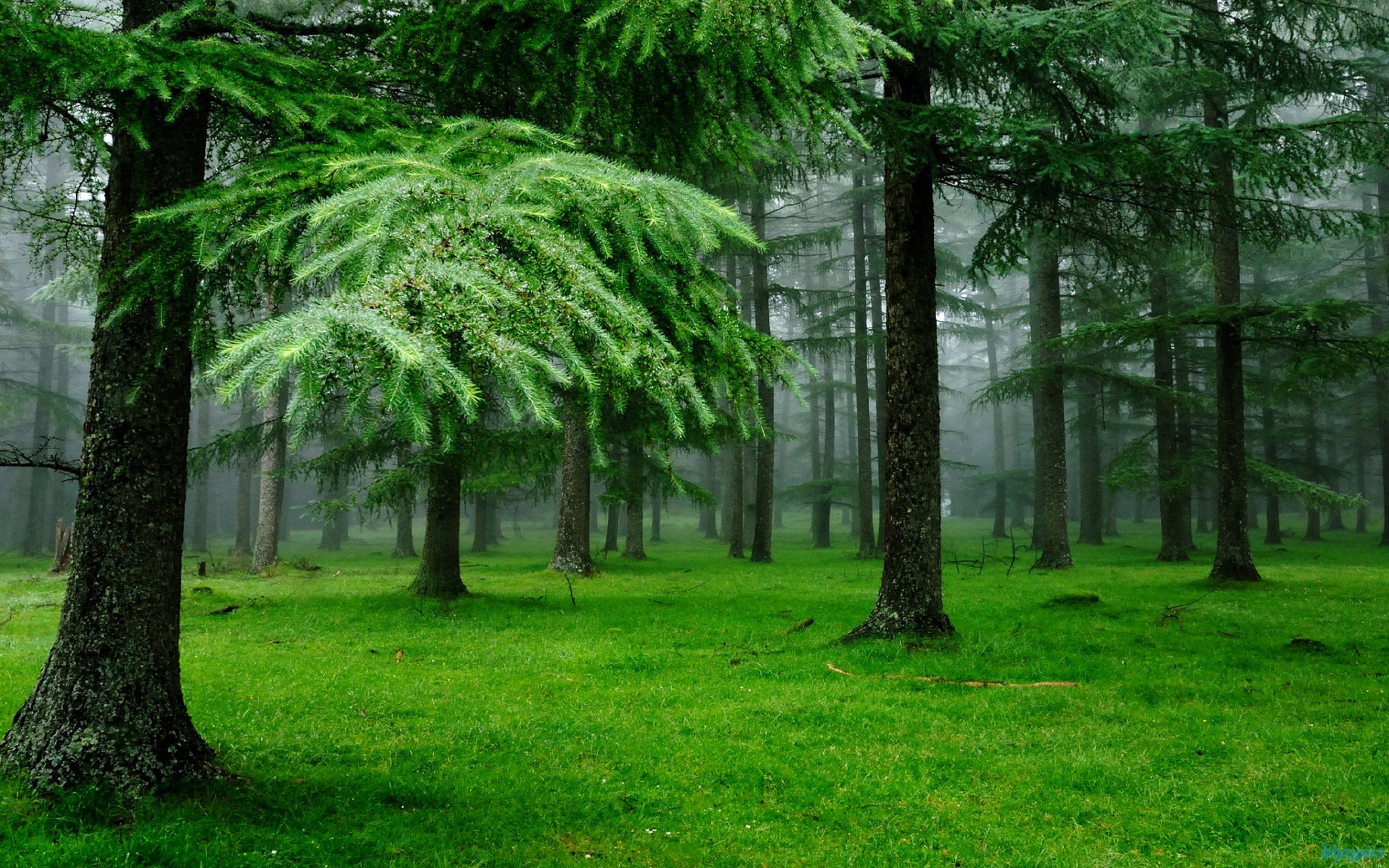 Čestitam! Izašao si!